Exam Strategies
Part A: Stand-Alone Text
Know Your Terms
Make sure that you know the associated terms
It could be:
An informational text
A poem
A story

You will be asked to identify which terms are being used in a piece of writing.
Mark Up Your Paper
A good way to read for understanding is to write on your paper.

This means
Circle
Underline
Summarize
Do anything that helps you read and understand!
Multiple Choice Strategies
There are three main strategies 
Read all
Flip-flop
Read for context
Read All
You read all of the text first
Then you answer the multiple choice questions
Flip-Flop
You read until you come to the first multiple choice question
Then you answer the first question
Then you read until you get to the second question
And so on…

* Most questions are in order.
Read for Context
You read all of the multiple choice questions first
Then you read the text
Then you answer the questions
You decide
You need to figure out what works for you!

Each time we practice, try a different method.

Then you will be able to see what works for you.
Timing
Part A of the exam : 35 min
Multiple Choice  (15 min) 
Paragraph response  (20 min)

We will be starting with 40 min to practice
Know Your Key Words
The written-response and essay questions use key words in their prompts

Know what these key words mean!
Some examples
Assess
Compare
Contrast
Etc. 		*See your handout of these terms!
Know Your Marker
The person marking your exam will be looking for specific elements in your writing.

It is important that you are familiar with the 6 point scale.

Give the marker what they want!
Ex. Refer to the prompt
Ex. Refer to the text – use quotes and examples
Questions?
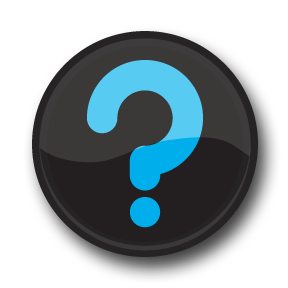